Тема: 
«Материальная и духовная культура бурят»
Правила игры:
Игра разделена на 3 раунда - по 3 темы;
Выбор темы участниками;
Сигнальная карта - сигнал о готовности к ответу на вопрос;
За неправильный ответ - снимается балл;
Минимальный балл-50, максимальный —150; 
Время на обдумывание - 30 сек.;
 Сектор «Вопрос-аукцион» - специальные ставки (номинал и ва-банк);
Сектор «Кот в мешке» - вопрос другой команде;
Сектор «Игра со зрителями».
1 раунд
1 тема: 
«Мой отчий край — Бурятия»
Что означают эти даты:
1666,
1923, 
1934, 
1958.
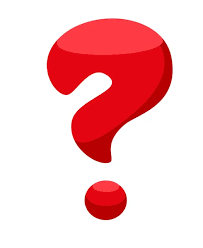 1666 г.- основан г. Улан-Удэ
1923 г – образована Бурят-Монгольская АССР
1934 г.- г.Верхнеудинск переименован в г.Улан-Удэ
1958 г – переименована Бурятская АССР
Недаром в народе говорят: «История не запамятуется, род не заплутается», «Без знаний прошлого, не построишь будущее». 

Такой смысл имеет фильм «Первый нукер Чингисхана», который был приурочен к празднику Белого месяца, и в 2006 году его показывали в кинотеатрах нашей Республики. 

Кто же является режиссерами этого художественного фильма Бурятской киностудии?
Режиссеры фильма
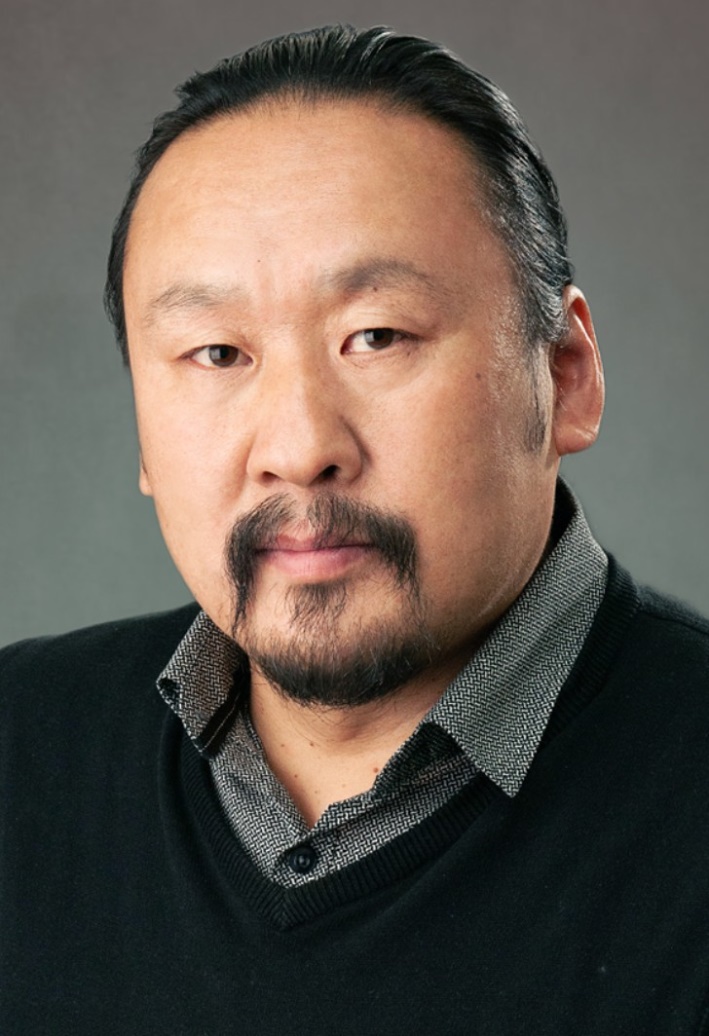 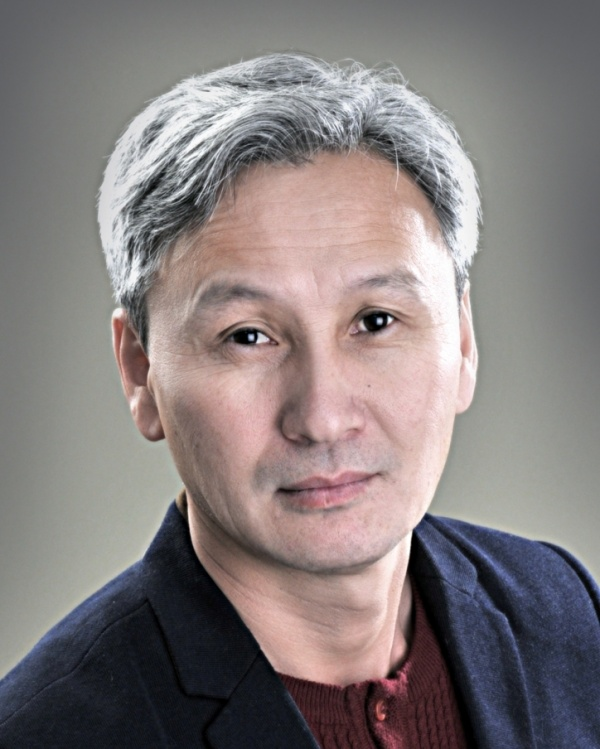 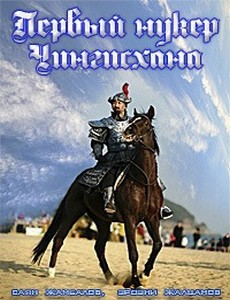 Саян Жамбалов
Эрдэни Жалцанов
Кот в мешке
Кто автор слов песни 
«Тоонто нютаг»?
Народный поэт Бурятии- Гунга Чимитов
2 тема: 
Фольклор и литература
Он по своей значимости в одном ряду с такими памятниками мировой культуры, как древнегреческая «Иллиада» Гомера, калмыцкий «Джангар», русское «Слово о полку Игореве». А что является памятником мировой культуры в Бурятии?
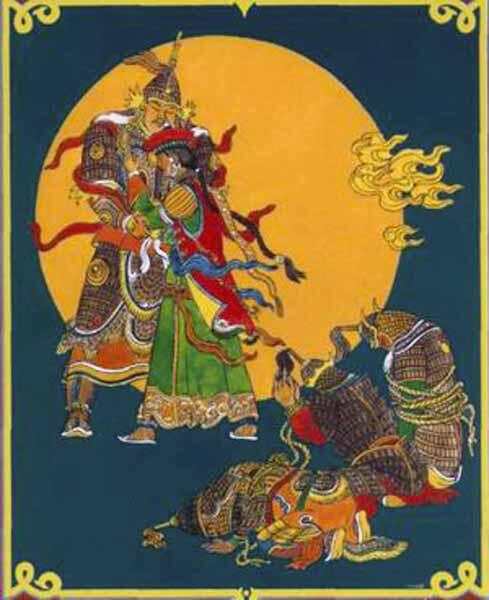 «ГЭСЭР»- бурятский национальный эпос
Назовите поэта, воспевшего голубую траву и как она называется ?
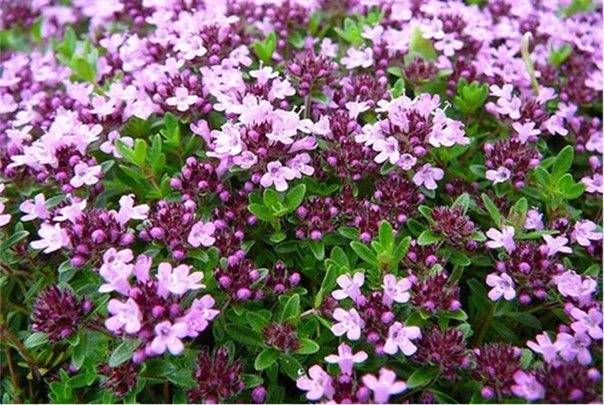 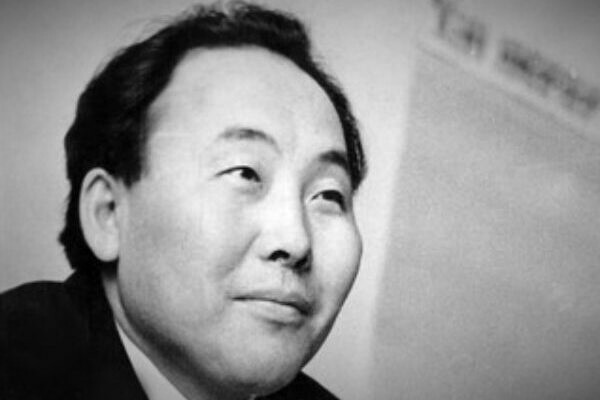 АЯ ГАНГА 
(тимьян, богородская трава, чабрец)
Эта очень сильная трава. Воскурение из Ая ганга успокаивает нервную систему, позволяет найти решение трудной проблемы, подавляет отрицательные энергии.
Дондок Улзытуев
В 1240 г. был написан литературный памятник монголоязычных народов «Сокровенное сказание монголов». На основе сюжета этого произведения был написан роман писателя Бурятии, посвященный Чингисхану. 

Назовите автора и название романа?
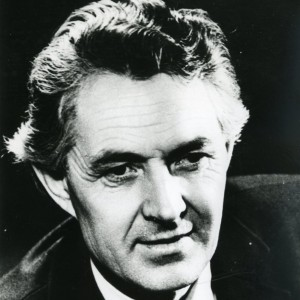 Исай Калашников
Вопрос-аукцион
Имя этого выдающегося представителя бурятской интеллигенции, ученого этнографа — исследователя и собирателя хорошо известно не только в нашей стране, но и за её пределами. Назовите его имя.
Матвей Николаевич Хангалов собрал колоссальный материал по фольклору, этнографии и шаманству бурят
3 тема: 
Праздник 
Белого месяца
С какого года отмечается у нас в Бурятии праздник Белого месяца -Сагаалган?
Сагаалгану уже сотни лет, но официально первый массовый праздник Белого месяца был организован в Бурятии только в 1990 г. 
В этом году исполняется 33 года
В первый день празднования Сагаалгана положено ходить в гости к старшим и преподносить самому уважаемому человеку хадак. 

Что символизирует это подношение и каким образом его преподносят? 

Покажите на примере
Хадак – тибетское слово, в переводе на бурятский язык означает «Тэнгэри» (небо), бывает 5 цветов: голубой, белый, желтый, зеленый, красный
«Черный ящик»-вопрос зрителям
Здесь находится символ года по восточному календарю, который располагается между овцой и курицей? 

 Что означает с точки зрения буддизма поведение каждой отдельно взятой статуэтки?
Вопрос-аукцион
Существует легенда о животных, которые поспорили между собой, кто из них будет возглавлять двенадцатилетний цикл восточного календаря. 
Перечислите монгольский двенадцатилетний цикл.
2 раунд
1 тема: 
«Национальные блюда бурят»
Белая пища, которая обладает антисептическими и антибактериальными свойствами, способная содействовать исцелению легочных и желудочно-кишечных инфекций. 
Этот напиток восстанавливал силы организма после длительной депрессии, и полуголодной зимы и весны. 

Назовите этот чудесный напиток?
Кумыс-напиток из голубоватого,сладко-терпкого молока кобылиц
Молочная пища - сагаан эдеэн бывает 3 видов (по состоянию).

Какие виды вы знаете? 
Приведите 2 примера по каждому виду.
Жидкое: молоко, тараг, айраг, хурэнгэ; 
Твердое: аарса, хурууд‚; 
Мягкое: масло, сметана, саламат, творог
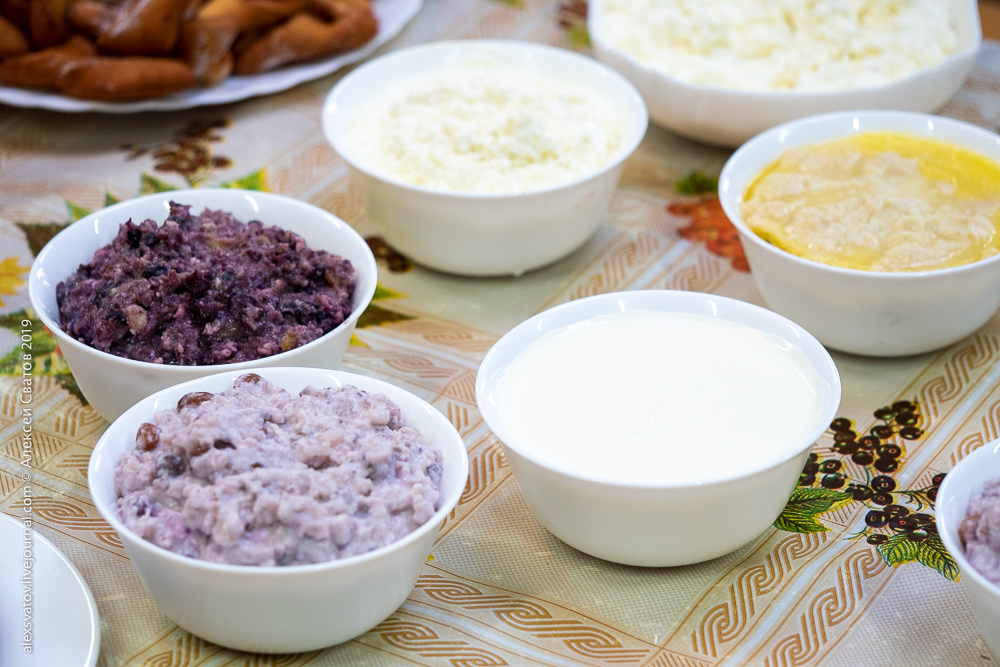 Бурятская национальная кухня знает ряд способов приготовления блюд с добавлением дико-растущих растений. 

Какие известные растения идут в национальную кухню бурят?
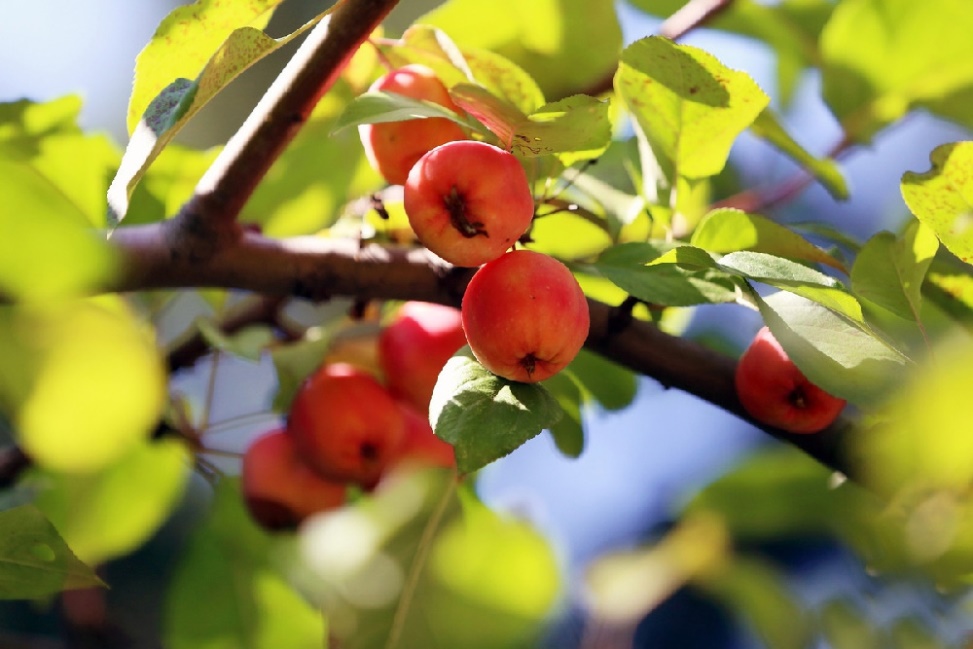 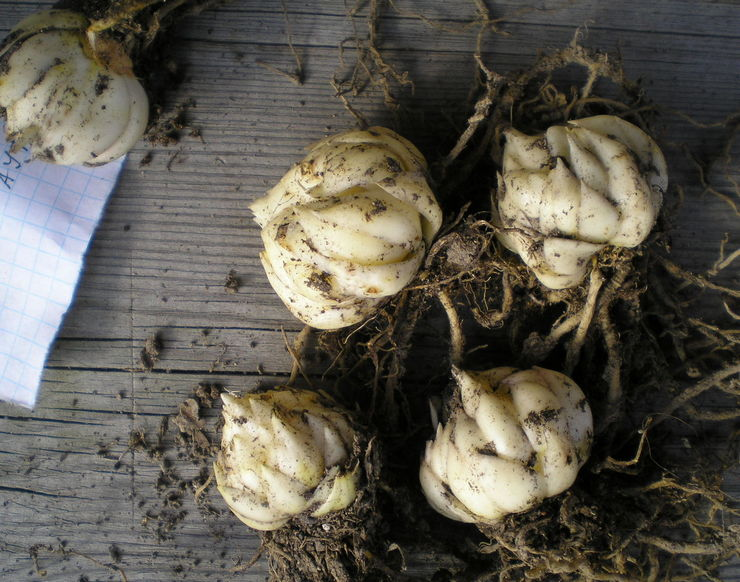 Луковицы лилии-саранки (улаалзай)
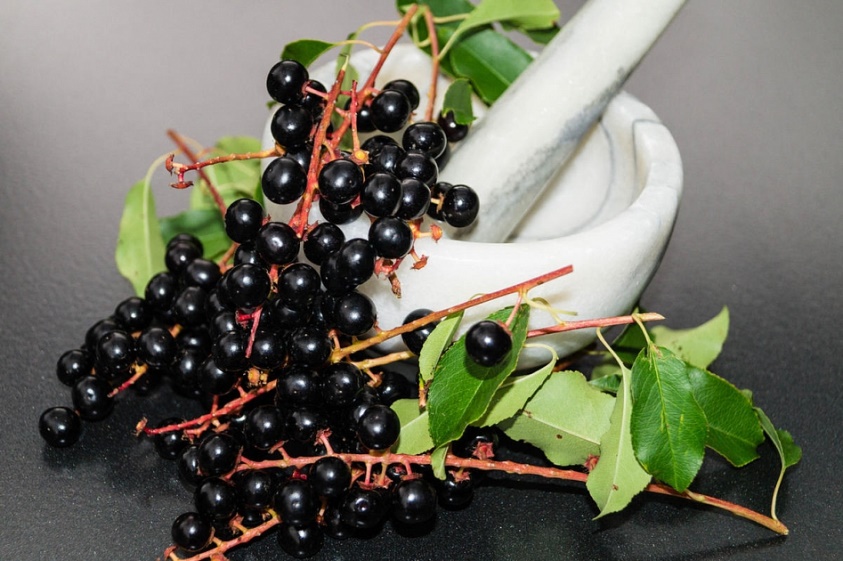 Плоды дикой яблони
Черемуха
Самое почетное блюдо, которое преподносили уважаемому человеку. 

Раскройте способ принятия этого блюда гостем
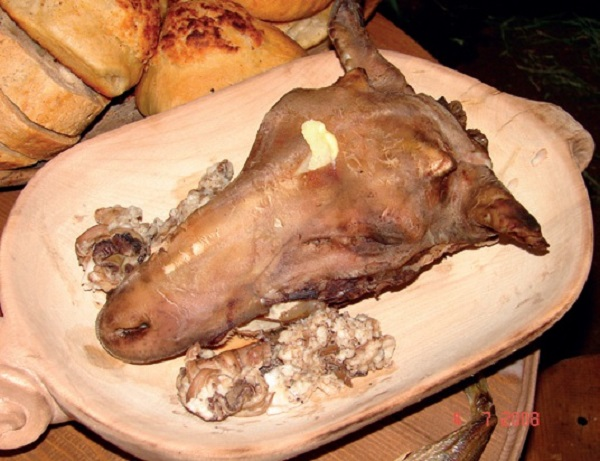 Тоолэй - баранья голова. 
Голова подавалась только мужчинам, обычно старшим по возрасту. 
Гость, которому подавалась голова, одевал шапку, брал баранью голову, срывал пальцами треугольный надрез со лба и клал его к бурханам, или бросал к небу.
 С левой стороны кусок бросал в сторону огня, с затылочных надрезов съедал сам, надрез на правой стороне щеки не трогал.
2 тема: 
История
Буряты — один из коренных народов Восточной Сибири. Начало их истории уходит в глубокую древность, а непосредственный процесс их формирования в народность произошел в новое время, после вхождения в состав России. 

В каком веке территория республики была присоединена к России?
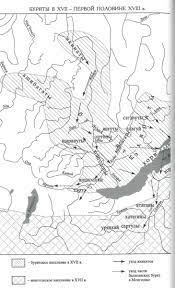 В сер. XVII в. Бурятия была присоединена к России, в связи с чем территории по обе стороны Байкала отделились от Монголии
«...и Кавказ, и долину Псла, и Звенигородский уезд, и Дон. Днем скачешь по Кавказу, ночью, но Донской степи, а утром очнешься от дремоты, глядь, уж Полтавская губерния — и так всю тысячу верст. Верхнеудинск — миленький городок». 

Автор этих слов является главным героем рассказа Чимита Цыдендамбаева «Ливень в степи». 

Про какого писателя идет речь? 
И в каком году это было?
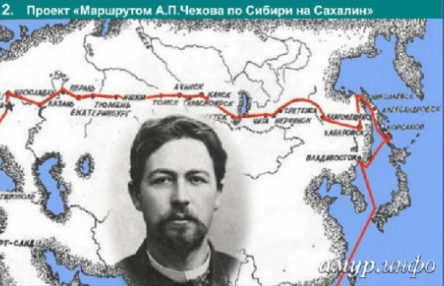 В 1890 году писатель А.П.Чехов, совершавший путешествие в Сахалин, проезжая через Забайкалье, нашел у нас все, что хотел и написал эти строки…
«Музыкальный вопрос».
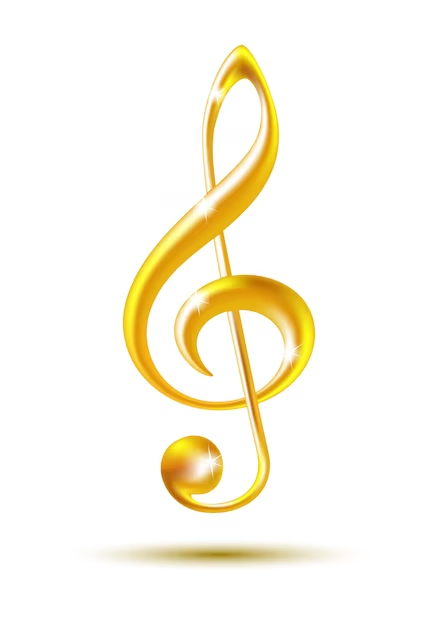 Какое звучание бурятских инструментов вы услышали?
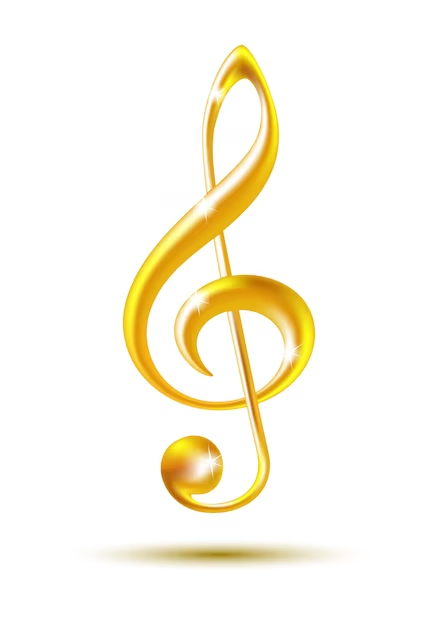 Вопрос-аукцион
Этот человек выдающийся скульптор, философ по образованию, художник,  габжа-лама Янгажинского дацана, создатель первой бурятской профессиональной школы буддийской деревянной скульптуры, в последующем его ученики-знаменитые оронгойские мастера. К 140-летию этого великого скульптора была открыта выставка в музее истории Бурятии имени М.Н.Хангалова «Суута багшын соло». 

Назовите имя этого великого человека?
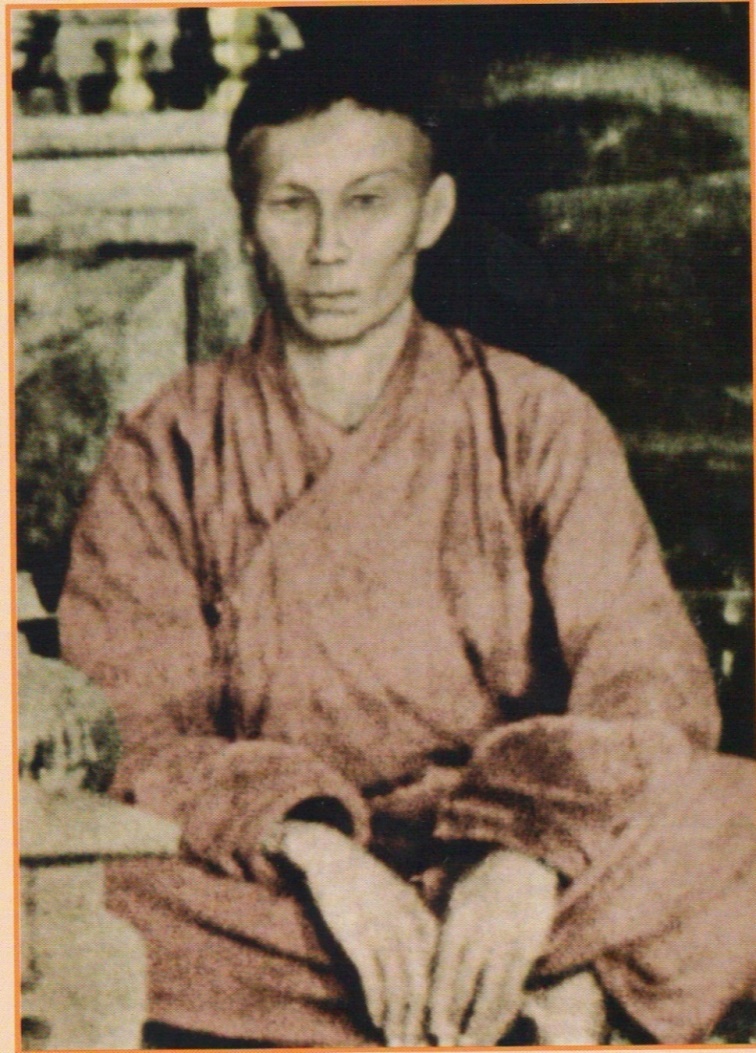 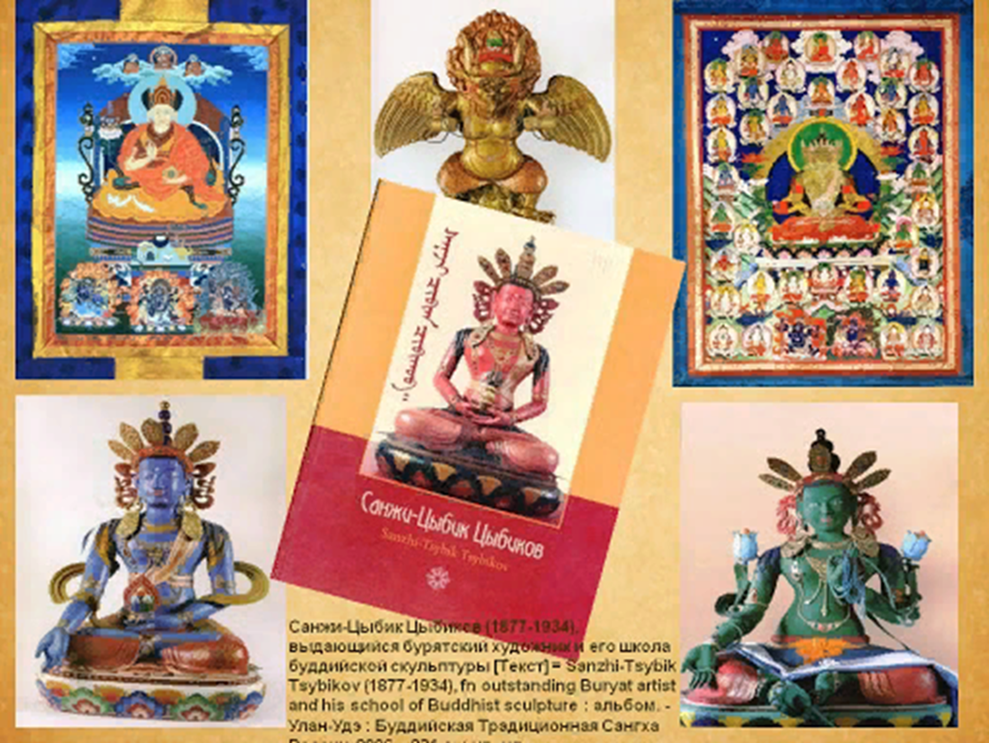 Санжи-Цыбик Цыбиков (1877-1934)
3 тема: 
«Обычаи и традиции бурят»
Какой обряд проводится накануне Нового года по лунному календарю? 

Объясните суть этого обряда.
Дугжууба – это церемония духовного очищения, проводимая для того, чтобы благополучно перейти из года старого в год новый, избавившись от груза прошлогодних бед, грехов и несчастий.Накануне праздника люди обтираются кусочком теста, как бы передавая этой символической фигурке все свои болезни и беды. Эти фигурки приносят в дацан и складывают их в течение дня в специальный ритуальный костер.
Кот в мешке
В бурят-монгольском календаре каждый год соответствует определенному элементу или стихии. 

Сколько этих элементов?

Назовите их и какие им соответствуют цвета? 

А в этом году какая стихия и цвет?
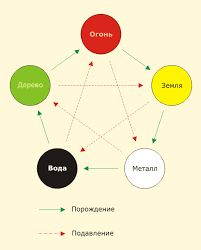 Под стихией понимается первоэлемент природы. Вся природа состоит из пяти первоэлементов: дерево, огонь, железо, вода и земля. Они переходят друг в друга. Дерево рождает огонь, в огне появляется железо, оно дает воду, которая покрывает землю, которая питает дерево.
 Этим первоэлементам соответствуют пять цветов: 
Синий или зеленый -дерево, 
красный - огонь, 
белый-металл, 
черный-вода 
желтый-земля.
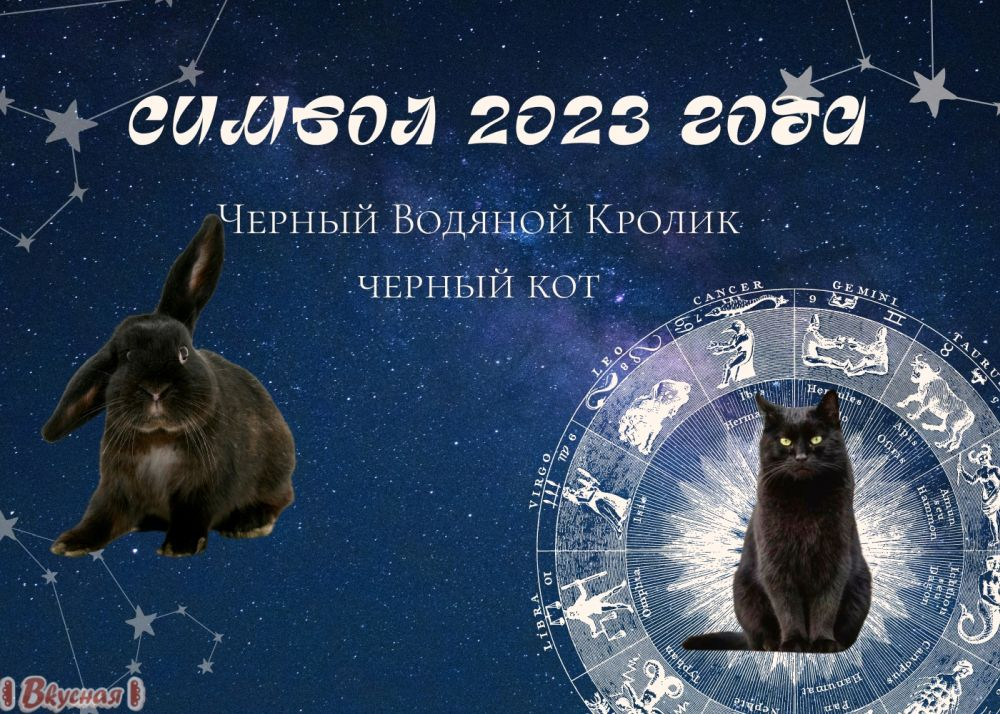 Год черного водяного кролика
Раньше буряты строго соблюдали правила «преемственности» поколений, т.е. младшие уважали старших, пусть даже совершенно незнакомых людей. Но при этом дело никогда не доходило до «панибратства», было немыслимо садиться за один стол с детьми, а уж тем более предлагать молодым водку. А молодые избегали показываться взрослым в выпившем состоянии. У бурят с давних пор существовали особые правила употребления алкогольного напитка. 

Какие же эти правила-завещания существовали у наших предков?
Когда тебе исполнится: 

 40 лет, ты только попробуй его на вкус, 
 когда исполнится 50- сделай осторожный глоток, 
 60 лет - прими в радость. 
 Особые предписания были священнослужителям
3 раунд
1 тема: 
«Байкал — жемчужина мира»
Что в имени твоём, Байкал? 

В научной литературе существует множество версий происхождения названия озера Байкал. Байкал у разных народов имеет разное значение. 

Вспомните и назовите несколько значений слова Байкал?
По-алтайски — это золотое озеро, 
По-китайски—северное море, 
По-бурятски — огненное озеро, 
По-якутски — богатое озеро
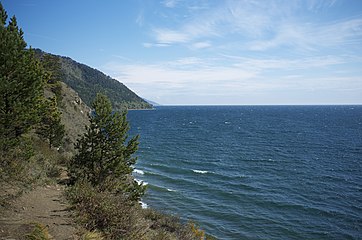 В каком году решением Юнеско Байкал был включен в число объектов, являющихся участками Всемирного природного наследия?
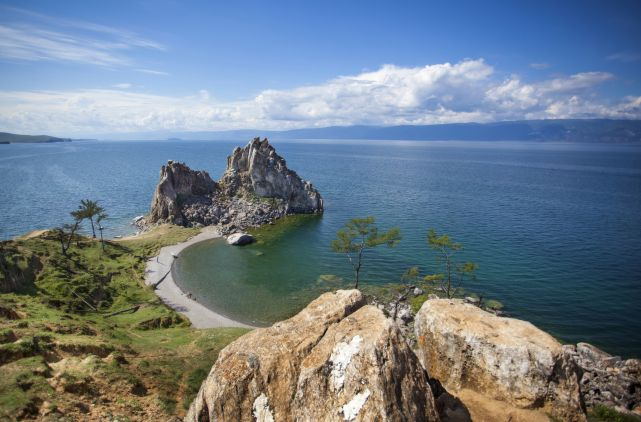 Байкал был включен в Список всемирного наследия в 1996 г. Байкал - одно из величайших озер планеты, озеро "превосходных степеней": самое глубокое (1637 м), самое древнее (около 25 млн лет), с самой разнообразной флорой и фауной среди пресных водоемов.
Старейший в России заповедник находится именно в Бурятии. 

 Какой это заповедник? 
 Когда он был основан и с какой целью?
Баргузинский заповедник является старейшим заповедником России. 
Назван по Баргузинскому уезду Забайкальской области, на территории которого был создан 29 декабря 1916 как Баргузинский соболиный заповедник для сохранения и увеличения численности соболя.
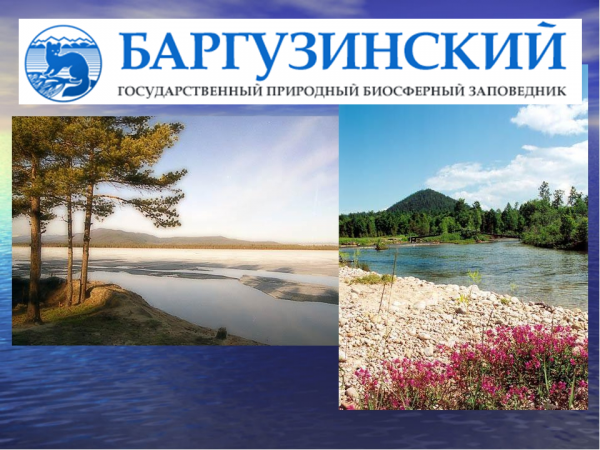 Первый ученый на Байкале, который дал первое научное описание озера. 
По заданию Петра I десять лет путешествовал по Сибири. 
Написал многотомный отчет «Обозрение Сибири». 
Назовите его.
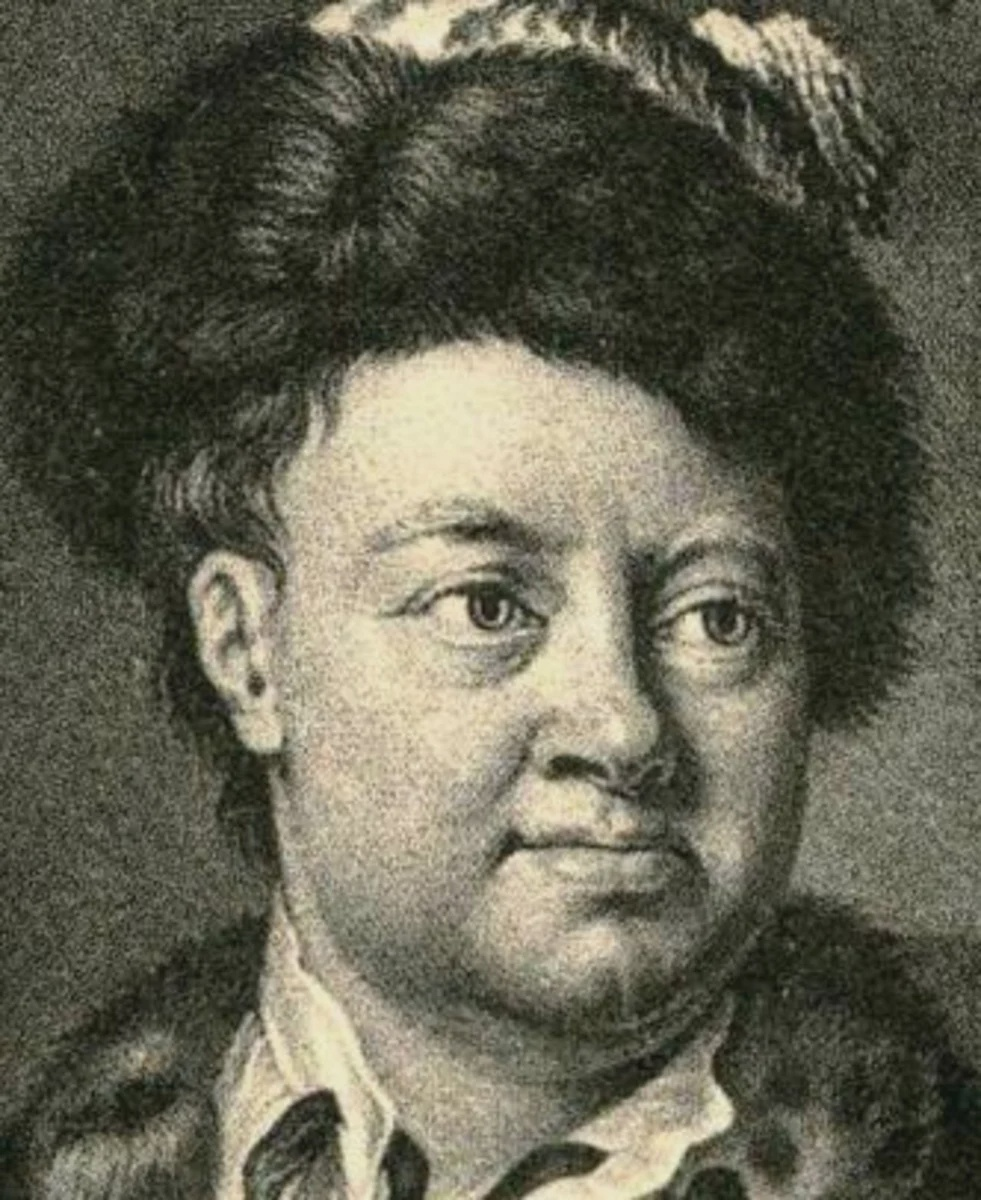 Д.Г. Мессершмидт – руководитель первого комплексного научного путешествия в Сибирь (1719-1727 гг.)
2 тема: 
«Жилье бурят»
Юрта - оригинальный, исторически сложившийся образец традиционного жилища бурят. Юрты бывают как войлочные, так и в виде сруба из бруса или брёвен, деревянные юрты — шести-или восьмиугольные. 
Итак, вопрос: 
Почему юрта имеет круглую форму?
Это - оптимальная конструкция, обусловленная кочевым образом жизни и противостоянием неблагоприятным погодным условиям - наименьшая сопротивляемость к ветру. Именно такие жилища могли выстоять в любой ураган, а еще круглые потому, что наиболее устойчивы
С древних времен наши предки соблюдали особые обычаи и традиции по сохранению очага-огня в юрте. Без слов ясно, почему так бережно, любовно относились они к своему очагу. Он и греет, и кормит и освещает дом. Что может быть ценнее его? 

Какие традиции надо было соблюдать в доме, по отношению к очагу?
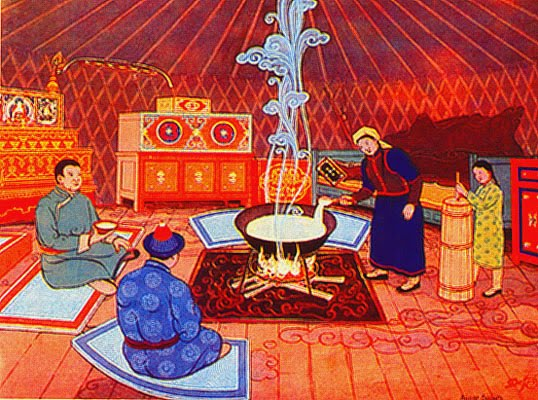 Вовремя убирать золу, содержать в чистоте очаг, 
Дрова надо бросать осторожно, без шума,
Мусор нельзя кидать в очаг, 
Нужно «угощать» очаг пищей. 

В такой семье, где соблюдаются эти правила, всегда будет богатство, добро, и будет гореть огонь вечно!
Сэргэ – (в переводе с бур. означает - коновязь) - это знак, определяющий родовое место. Своеобразная метка, указывающая, что у земли есть хозяин. В старину сэргэ ставили у каждой юрты: коновязь символизировала, что семья живет и процветает, а их род продолжается. 
Сэргэ нельзя было разрушать до того, как оно придет в негодность. Уничтожить его можно было лишь после того, как род прервался. 

Традиционные бурятские коновязи были 3 видов. 

Назовите эти 3 вида коновязи?
Первую коновязь возводили, когда справлялась свадьба старшего сына в семье, он становился хозяином дома, отцом семейства и называлось отцовским сэргэ, 
Вторая именовалась «братовой»-ахын сэргэ, по высоте равнялась отцовскому, 
Третья коновязь устанавливалась перед свадьбой второго сына, она располагалась чуть дальше от 2 этих сэргэ и по высоте была ниже
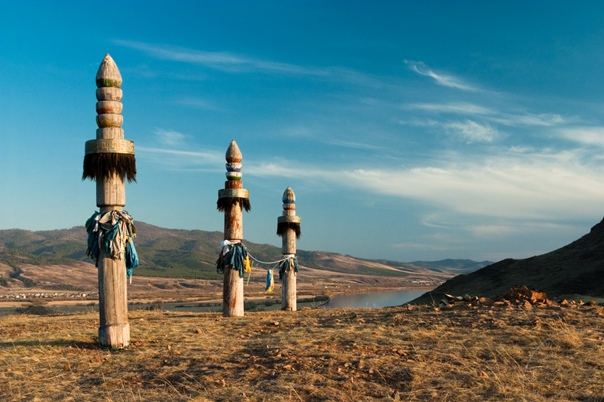 Кот в мешке
3 тема: 
«Символика»
Кто авторы слов и музыки 
Гимна Республики Бурятия?
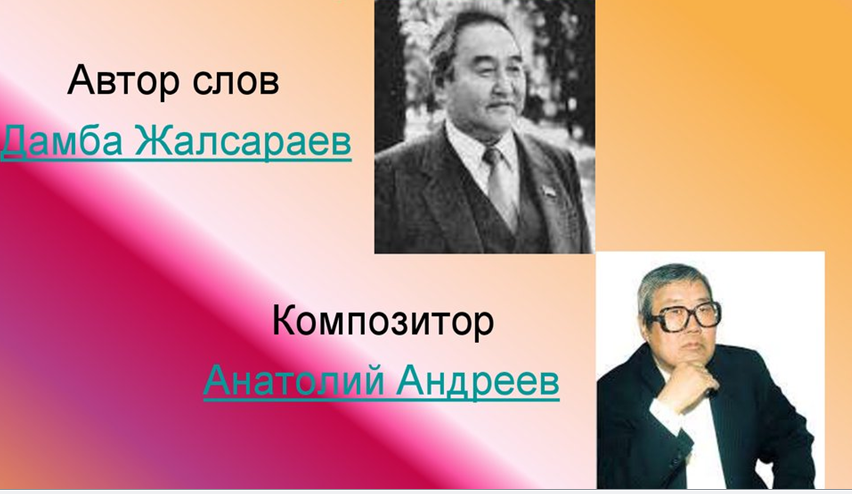 Что означает символика 
Герба Республики Бурятия?
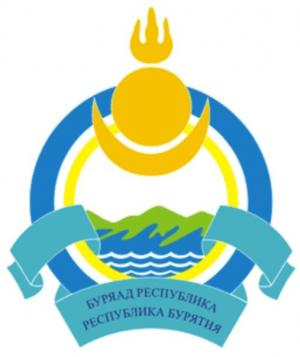 3-х цветный круг: сине-бело-желтый-цвета национального флага. 
В верхней части круга расположено золотое соембо -традиционный символ вечной жизни (солнце, луна, очаг). 
В центре круга - сине-белые полосы — волны Байкала, светло-зеленый и темно-зеленый фон горных вершин, характерный для местного ландшафта. 
Нижнюю часть — голубая лента «хадак»-символ гостеприимства народа Бурятии. 
Центральная часть хадака служит основанием герба, на котором написано название Республики
Кот в мешке
Посмотрите на эту картину и скажите: 
К какому этапу истории Бурятии это относится? 
Что на ней изображено? 
Кто автор?
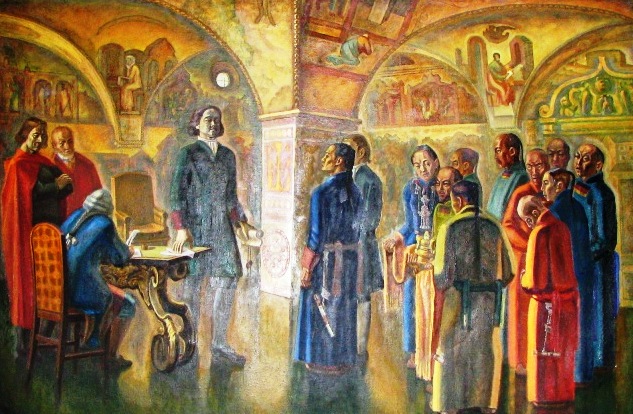 С.Ринчинов «Хождение хори-бурят к царю Петру Г». В 1702 - 1703 годах состоялась поездка делегации одиннадцати хоринских родов в столицу Москву, к царю Петру I защитить честь и достоинство народа
Финальная игра
Бурятский костюм. Вопрос: Сколько узоров на нагрудной части мужского костюма и что они означают?
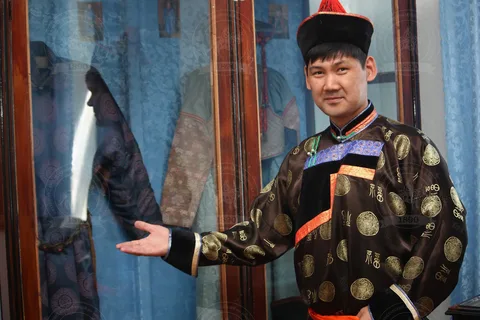 3 ряда узоров: 

Верхний - синий, символ поклонения небу, 
второй - черный - почитания земли, 
третий — красный, оберег от зла, почитание домашнего очага
Поэты. Вопрос: «Человек если талантлив, то во всем, это о нем, об уникальном поэте». В Улан-Удэ в 2005 году был выпущен сборник стихов и песен этого поэта. Называется «Кредо моей жизни». Кто автор этого сборника? Что вы знаете еще о нем?
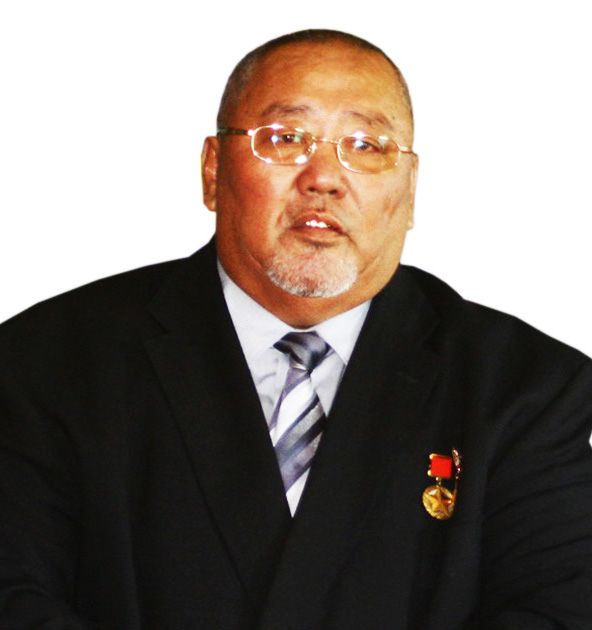 Чойбонов М.Р. (1947-2021)
доктор буддийской философии, заслуженный работник культуры Бурятии, поэт, народный целитель
Выдающиеся бурятские деятели. Вопрос: В Большой Советской энциклопедии этот человек представлен как тибетский деятель и дипломат, издатель и реформатор монгольской письменности.Назовите его.
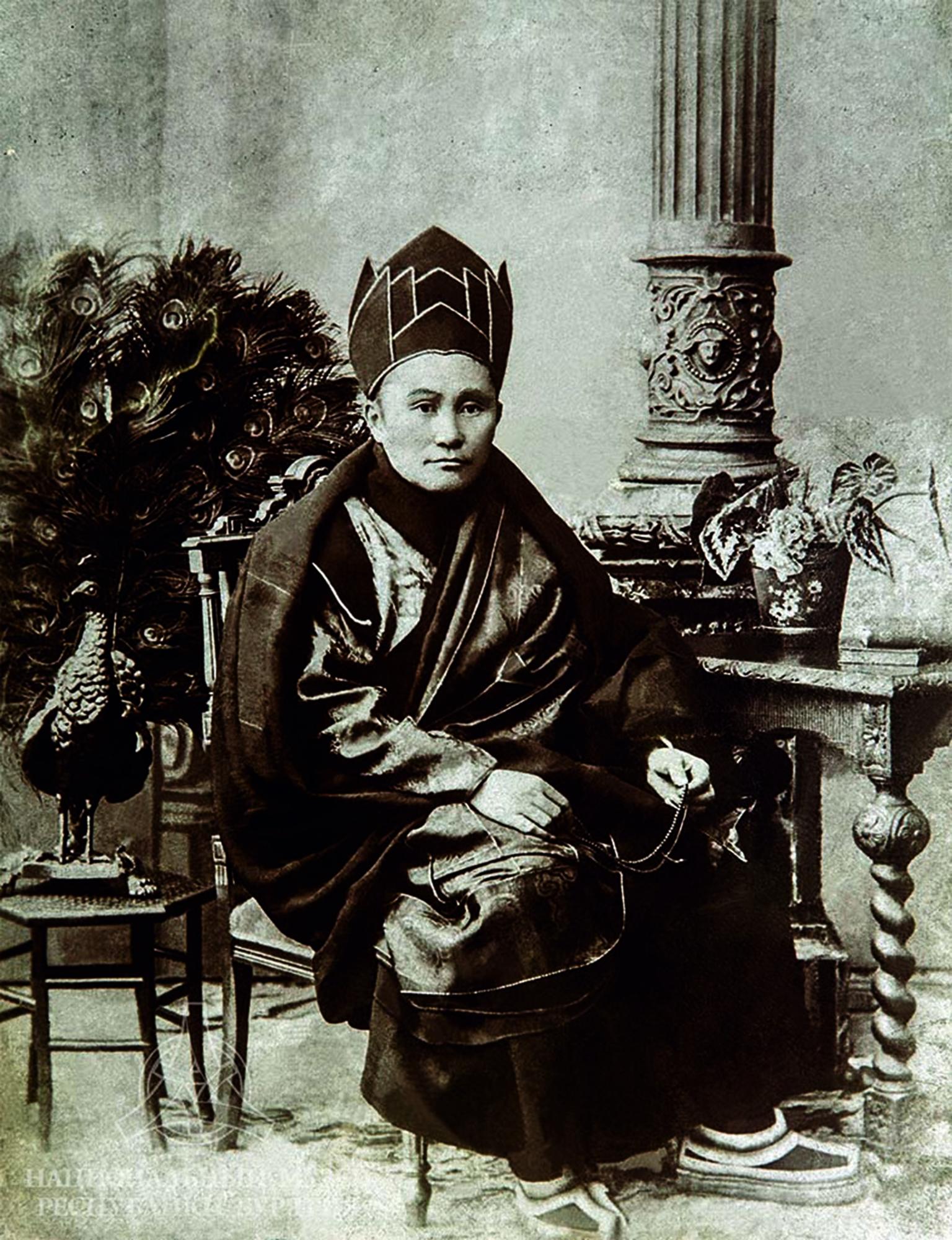 Агван Доржиев 
(1853-1938)
Украшения. Вопрос: В старину, чтобы выдать замуж дочь, семья должна была в приданое дочери подарить венок, украшенный кораллами. На венок для украшения брали от 10-20 кораллов. Сколько примерно стоил тогда коралл в переводе на крупный рогатый скот?
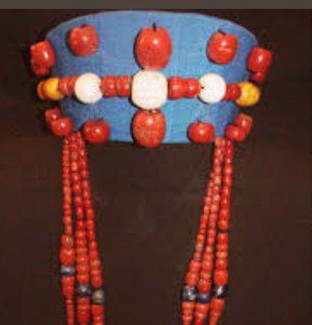 1 коралл был равнозначен 1 голове крупного рогатого скота
Сурхарбан.Вопрос: Обычно на национальном празднике Сурхарбан проводится три национальных вида спорта: национальная борьба, конные скачки и стрельба из лука. А знаете ли вы каково расстояние от линии стрельбы до мишени (сур), если бурятский лук имеет тетиву длиной 160 см?
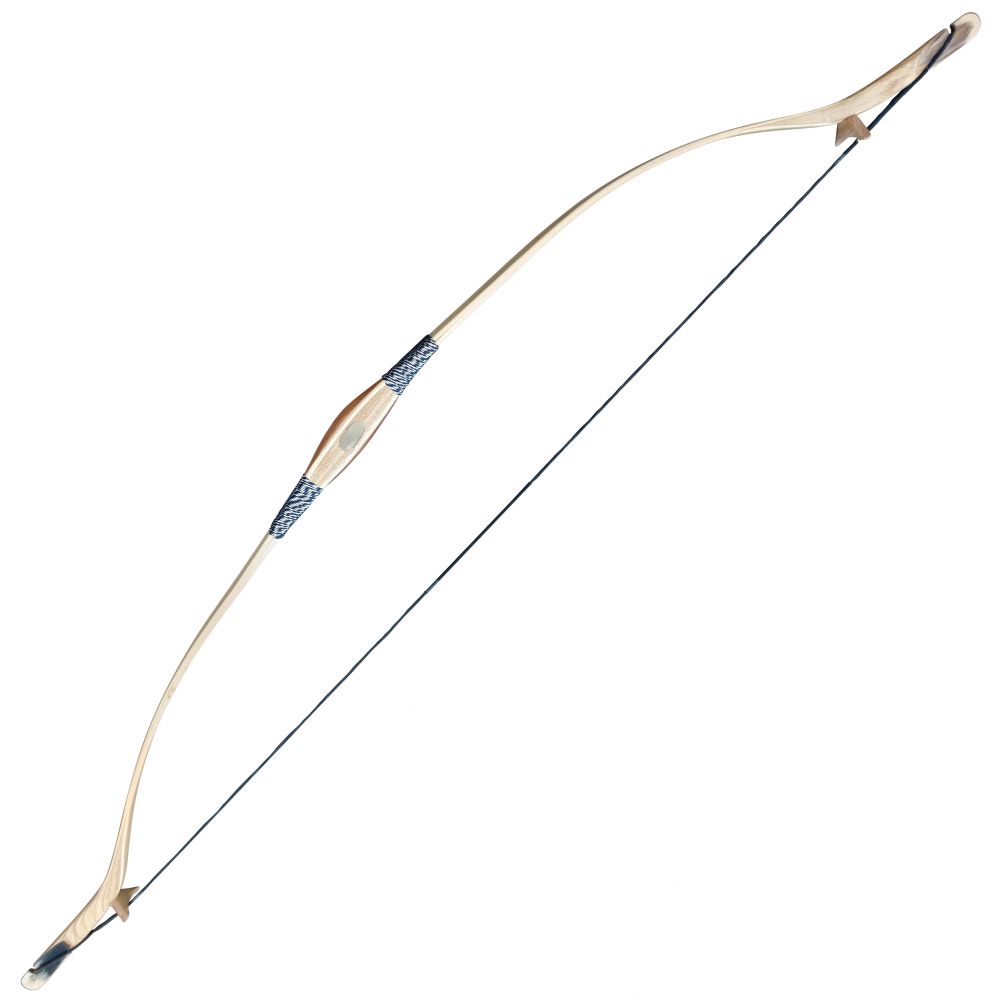 Расстояние соответствует длине 20-ти тетив, т.е. 
160* 20 = 3200см = 32 м
Танцы бурят. Вопрос: Ритмичный круговой танец, имеющий древнее происхождение. В Бурятии насчитывается несколько десятков его вариантов и стилей. Назовите его и объясните первоначальное значение этого танца?
Танец: Ёхор. 
Первоначально круговой магический танец по ходу солнца с припевными словами заклинаниями и ускоряющимся движением осуществлялся для «подталкивания», отправления на небо шамана и душ жертвенных животных. Танец начинался вечером и продолжался всю ночь до зари
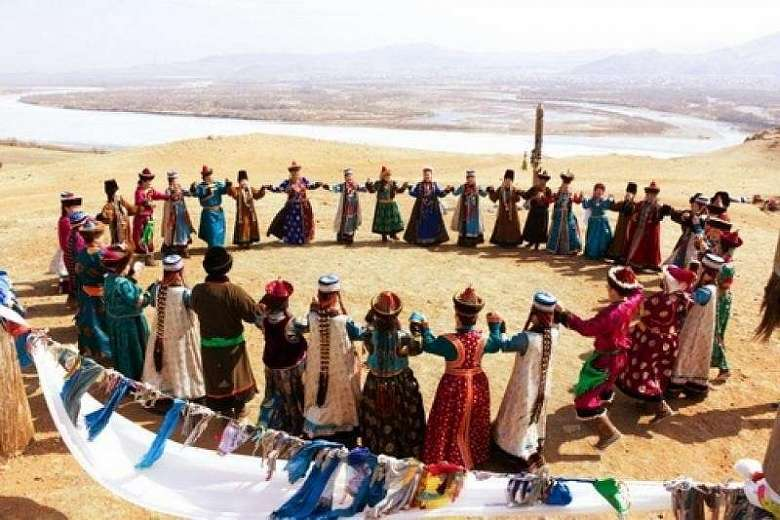 Древние игры. Вопрос: Эта бурятская народная игра напоминает игру «Кошки-мышки». Только действующие лица в ней другие. Как называется эта игра?
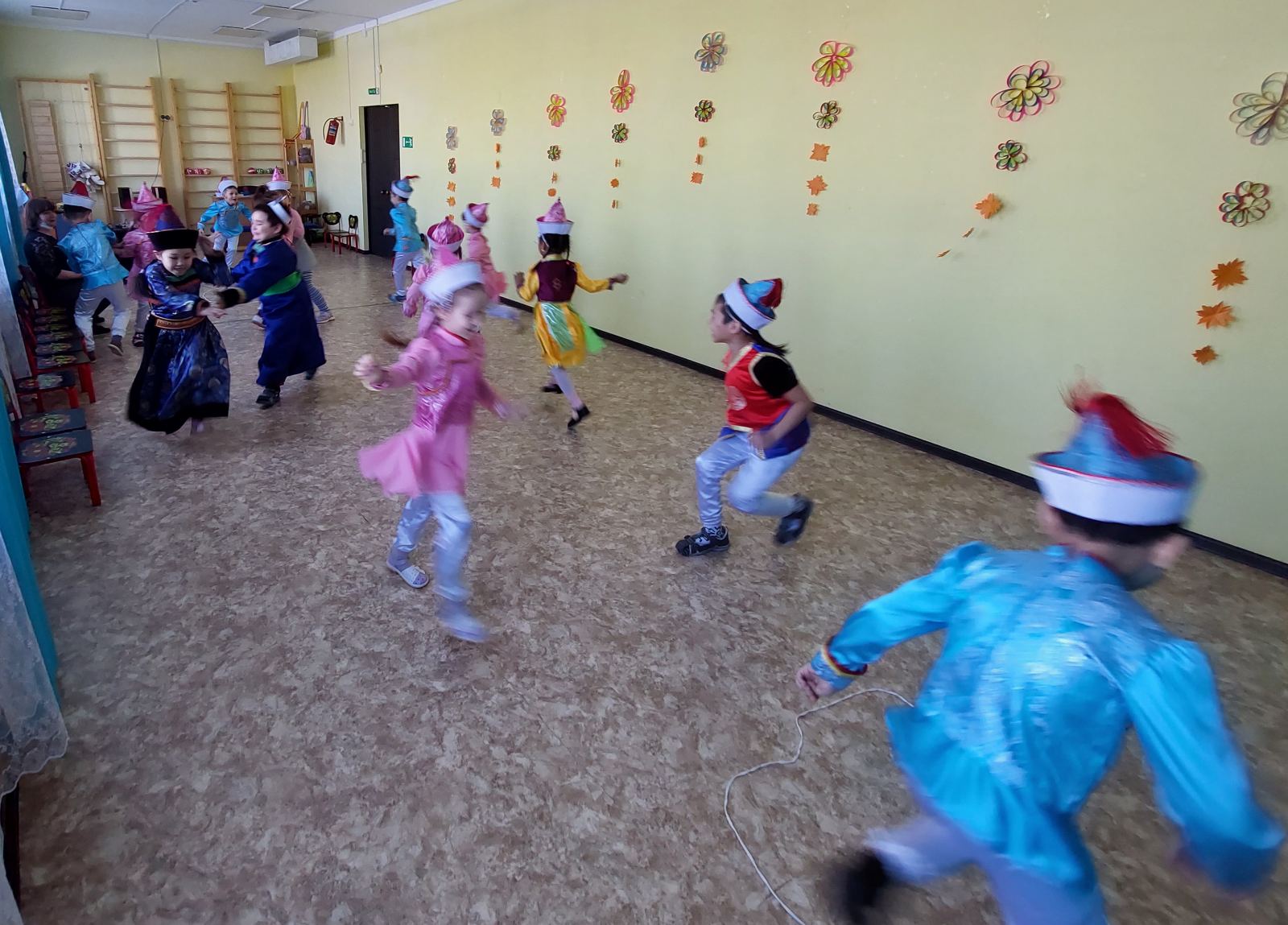 Бурятская народная игра «Верблюжонка верблюд ловит»
 - Ботогон буурашалга
Спасибо за участие и благодарим за внимание!